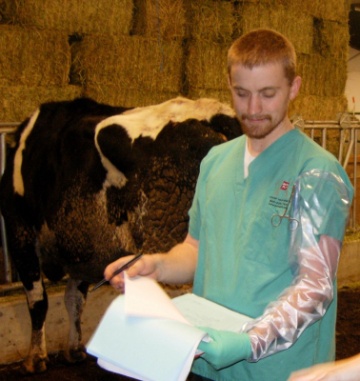 Hayvancılık İşletmeleri Açısından Yönetim
Bir hayvancılık işletmesinin yönetimi ve işletilmesi karmaşık ve rekabete açık bir iştir.
İşletme yöneticisi veteriner hekimler üretim teknolojileri, iş idaresi, mali yönetim ve çalışan yönetimi konularında yetenekli olmalıdır. Bu ise yeterli temel bilgi ile birlikte deneyim ve uzmanlaşmayı gerektirir.
Güçlü bir temel eğitim kolaylıkla uygulamaya geçirilebilir ve hayvancılık işletmelerinin yönetiminde kullanılabilinir.
Kanıtlanmış ve güvenilir araştırmalar herhangi bir işi öğrenmede en iyi kaynaktır.
Elde edilen bilgilerin karşılaşılan koşullara uyarlanıp uyarlanamaması hayvancılık işletmelerinin mevcut yapısının korunması, işletme karının artırılması açısından büyük önem taşımaktadır.
İşletme yöneticisi veteriner hekimin asıl amacı en yüksek kârı elde etmek olmalıdır.
Hayvancılık İşletmeleri Açısından Yönetimin Doğası
Hayvancılık işletmelerinde yönetim karmaşık, zor ve süreklilik gerektiren bir iştir.
Veteriner hekim açısından sadece çiftlikteki hekimlik işlerini yürütmek yeterli olmayabilir.
İklim koşulları, bitkisel üretim durumu, fiyat düzeyleri, vergiler, değişen hükümet politikaları, ülkenin genel ekonomik durumu, enflasyon, döviz kurlarındaki dalgalanmalar, politik kararlar ve gelecek hakkındaki beklentiler gibi bir çok etmen titizlikle incelenmelidir.
Bahsi geçen bu faktörlerde meydana gelecek değişiklikler sonucu yakın ve orta gelecekte işletmenizi nasıl etkileyebileceği öngörüsüne sahip olabilmek için bu hususlarla ilgili günceli takip etmek elde edilen bilgileri deneyimlerle birleştirmek gerekir.
Örneğin:Besicilik yapan bir işletmenin yöneticisi veteriner hekimsiniz. Ülkeye kasaplık hayvan ve et ithalatı yapılması konusunda bir karar alınsa ne gibi tedbirler alırsınız?
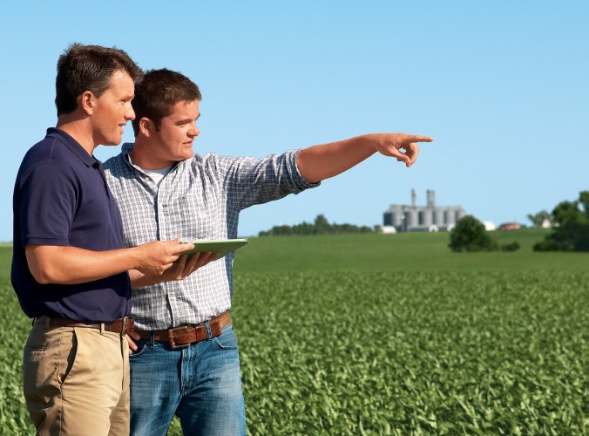 Nasıl Daha İyi Bir Çiftlik Yöneticisi Veteriner Hekim Olunur?
En az bir uzman kadar özelleşin, bununla birlikte yönetici olarak da olaylar karşısında oldukça genel ve geniş bir bakış açısı ile neden-sonuç ilişkisi kapsamında değerlendirme yapmaya çalışın.
Hayvancılık işletmenizi yeni koşullara nasıl uyumlu hale getirebileceğinizi her zaman düşünün. (Çiftlik yönetimde yenilikler, değişen politikalar, ithalat-ihracat durumları, et-süt fiyatları, canlı hayvan fiyatları vb.)
Az hakkında çok bilin, çok hakkında ise az anlayın.
İmkanınız varsa başka meslektaşlarınızın da deneyim ve tecrübelerinden istifade edin. Fikir alış-verişinde bulunmaktan korkmayın.
Gerekli kaynaklara sahipseniz ve bu kaynakları etkin kullanabiliyorsanız, iyi bir hayvancılık işletmesi yöneticisi olabilir ve işletmeyi en yüksek kara ulaştırabilirsiniz.
Bir Çiftlik Yöneticisi Veteriner Hekimin Önemli Kişisel Özellikleri
Başarılı bir çiftlik yöneticisi veteriner hekimde çok önemli dört kişisel özellik bulunmalıdır.
	Çiftlik yöneticileri veteriner hekimler;
BİLGİLİ
YETENEKLİ
KENDİNE GÜVENEN ve
ISRARCI YAPIDA olmalıdır.
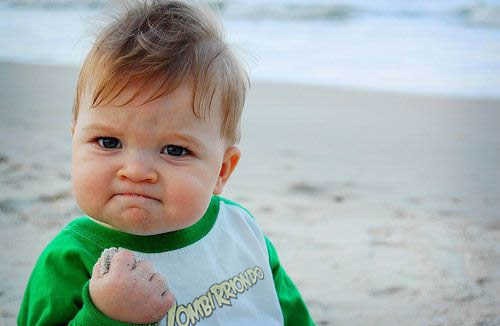 BİLGİLİ Olmak
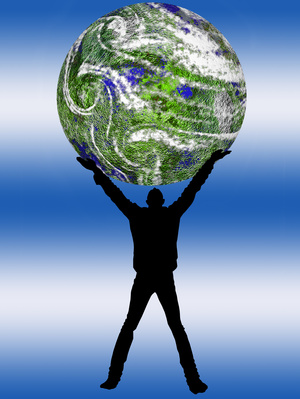 Birinci kişisel özellik çiftlik yönetimi hakkında bilgiye sahip olmaktır. Bu bilgi derinlemesine olmalı ve çiftlik içinde gelişebilecek her türlü olayı kapsayacak kadar ayrıntılı olmalıdır.
Yönetiminde bulunduğunuz çiftliğin uygulanan yerel ekonomik politikalar ve çevre ile ilişkilendirerek ne derece uyumlu olduğunun da ortaya konulması büyük önem taşımaktadır.
İşletme yöneticisi çiftlik içinde ve dışında neler oluyor bilmek zorundadır.
YETENEKLİ Olmak
İkinci olarak çiftlik yöneticileri bir dizi karar alma süreçlerini başarılı bir şekilde işletmelerine uygulayabilmelidir. 
Bir kararı almak, uygulamak ve bu kararla ilgili bazı sorumluluklar yüklenebilmek çözümleme yeteneği, yaratıcılık, tarafsızlık, mantık ve cesareti gerektirir.
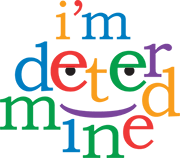 KENDİNE GÜVENEN ve ISRARCI Yapıda Olmak
Başarılı çiftlik yönetici veteriner hekimler son derece kendine güvenen ve kararlı kişiler olmak zorundadır.
Yönetici veteriner hekim, diğer kişi ya da yöneticilerin kararına da saygılı olacak ama kararı alan kişi olarak aldığı kararın uygulanmasında takipçi ve dışarıdan gelecek herhangi bir itiraz karşısında kararında ısrarcı olmalıdır.
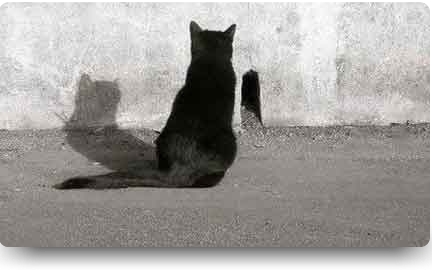 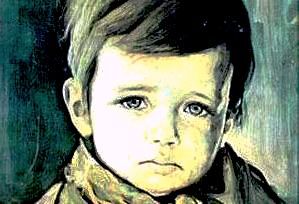 Son Olarak Başarılı Çiftlik Yöneticisi   Duygusal OLMAMALIDIR
Bir hayvancılık işletmesini yönetmek stresli bir iş olup, canlı bir subje ile uğraşıldığından, yönetim ve hizmet sunumu 24 saat devam etmektedir.
Karar alma, uygulama ve sorumluluk yüklenme yalnızca bazı özel yetenekleri gerektirmez, aynı zamanda son derece sakin olmayı gerektirir.
İklim koşulları, değişen pazar koşulları, diğer pazarlarda yaşanan olumsuz gelişmeler ve veteriner hekimin denetimi dışında gelişen bir takım olaylarla başa çıkabilmek son derece zordur ve sonu çoğunlukla olumsuz sonuçlanabilir.
Çiftlik yöneticisi veteriner hekimler, bilgileri doğrultusunda son derece doğru kararlar alabilecek yapıda kişiler olmak durumundadır.
Olayları tarafsız olarak yorumlayabilecek ve değerlendirebilecek kişisel olgunlukta olmak zorundadır.